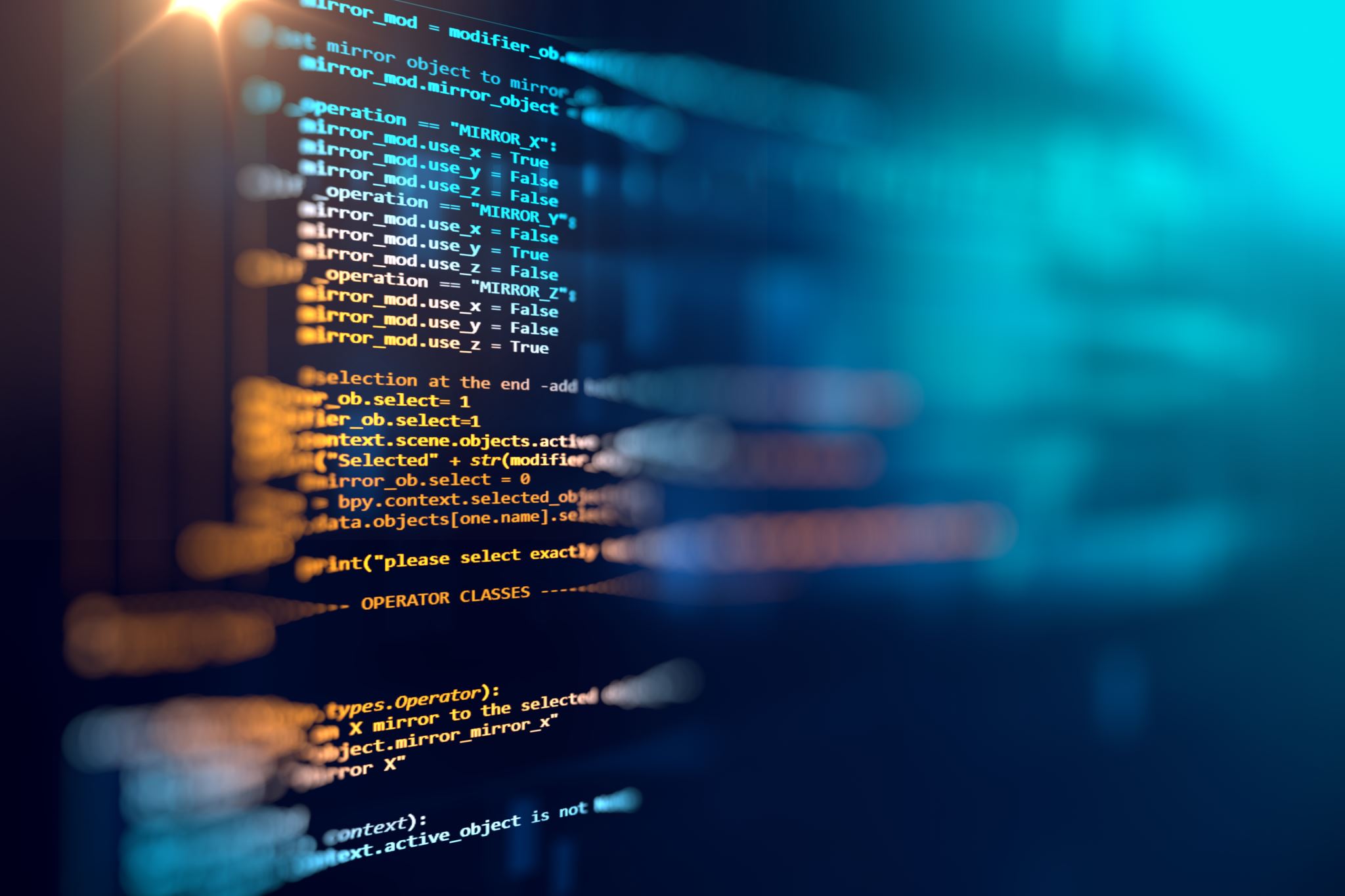 Introduction to Creative Coding
Damian Gordon
Overview
Creative coding is using code, algorithms and Maths in a creative and fun way to make art.
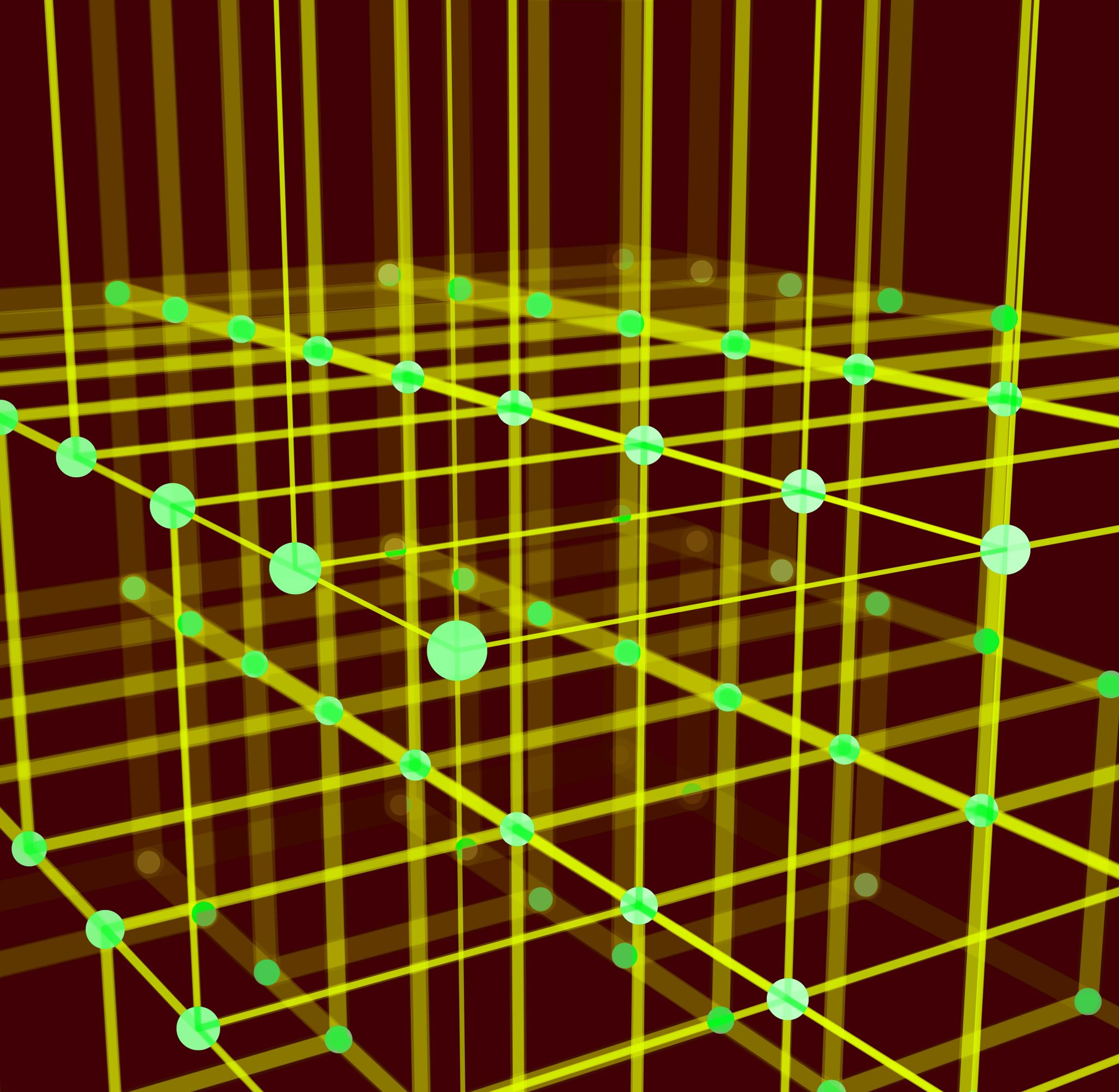 The Basics
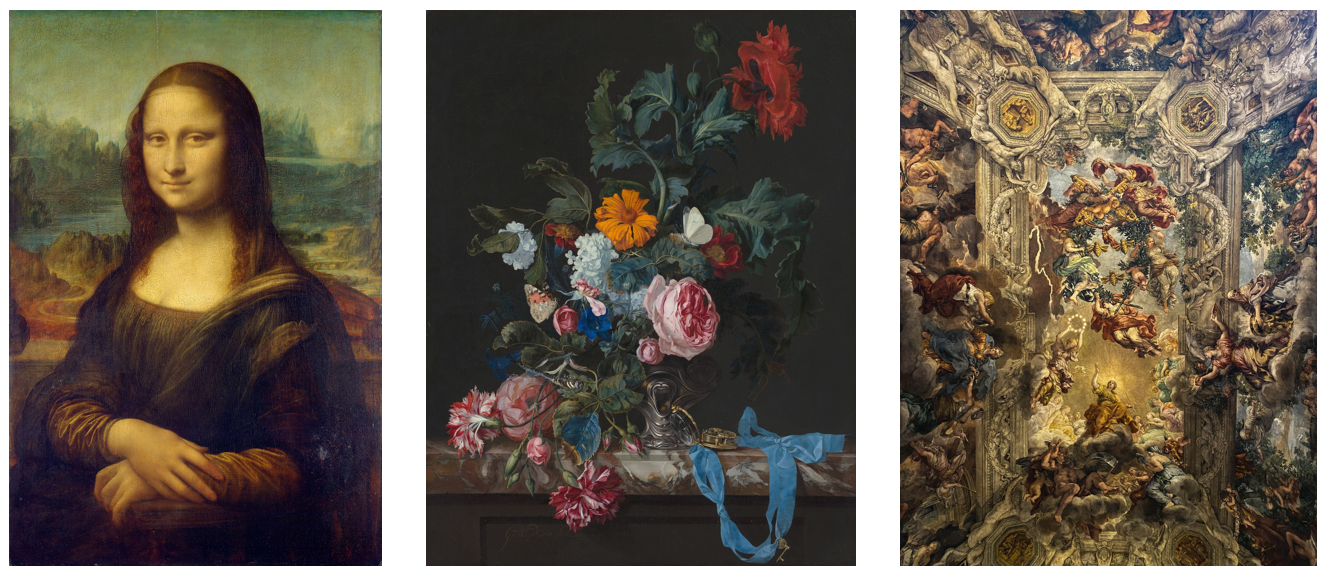 What is Art?
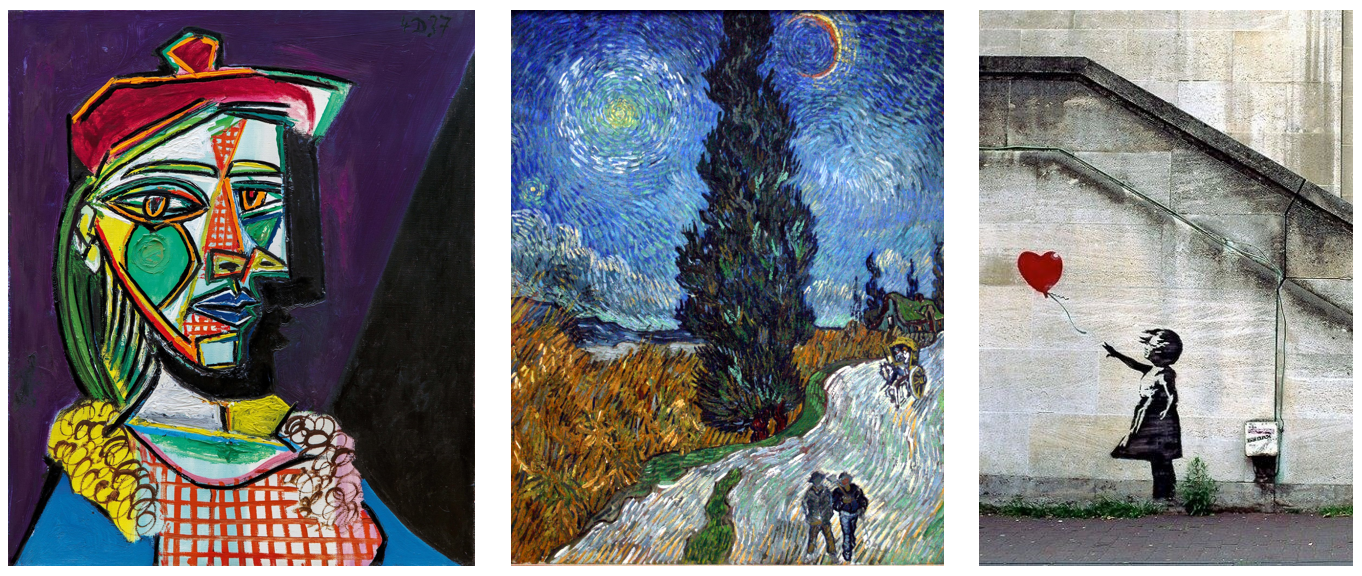 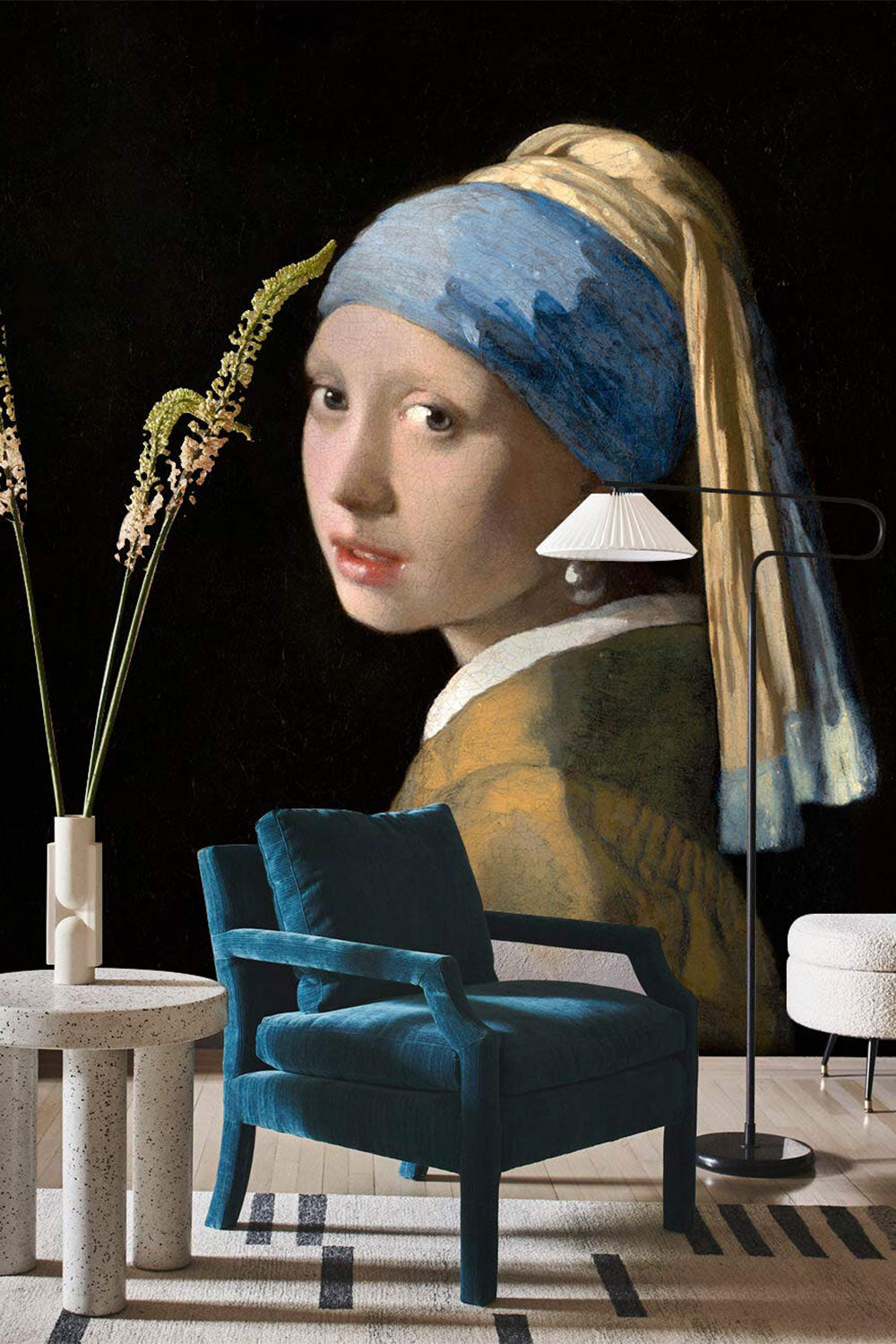 What is Art?
Art is a form of human expression that communicates ideas, emotions, and experiences through various creative mediums such as painting, music, literature, dance, film, and digital media. It is both deeply personal and culturally significant, reflecting the values, struggles, and aspirations of individuals and societies.
What is Art?
At its core, art involves creativity, intentionality, and interpretation. Some define it as anything that evokes an emotional or intellectual response, while others see it as a skillful or aesthetic endeavor. 
Art can be representational (depicting the real world), abstract (focusing on form and emotion), or conceptual (prioritizing ideas over physical execution).
1st Art - Architecture
2nd Art - Sculpture
3rd Art - Painting and Drawing
4th Art - Music
5th Art - Literature and Poetry
6th Art - Dance, Mime, theatre, opera & circus
7th Art - Cinema
8th Art - Radio, TV, and photography
9th Art - Comics
10th Art - Video games and digital Art
The 10 Arts
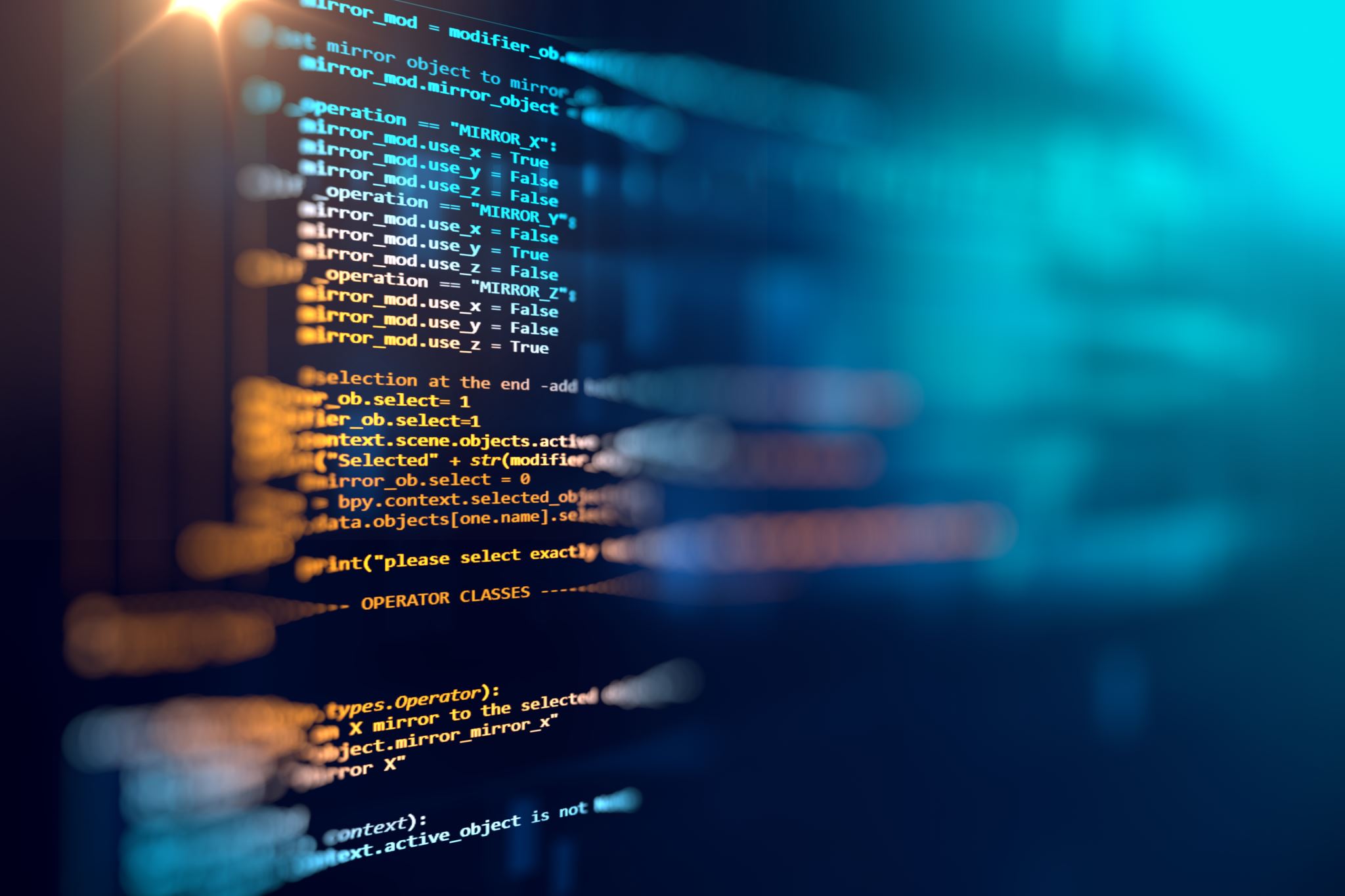 What is Creative Coding?
Creative Coding
Key areas: Generative art, data visualization, interactive media, algorithmic design, digital storytelling, algorithmic creativity and emergent behavior

Differences from traditional coding: Emphasizing experimentation, aesthetics, and exploration rather than efficiency or optimization.
Tools and Programming Languages
Python with Turtle / Pygame / Generative Libraries (for drawing, AI-based art, or music). 
p5.js (JavaScript-based, beginner-friendly for visuals and interaction). 
Processing (Java-based, widely used in creative coding). 
TouchDesigner, Max/MSP, OpenFrameworks (for more advanced projects).
Example Applications
Generative posters and abstract art. 
Interactive data visualizations. 
Music visualization and sound-reactive visuals. 
Algorithmic poetry and text generation. 
Game-like simulations and interactive storytelling.
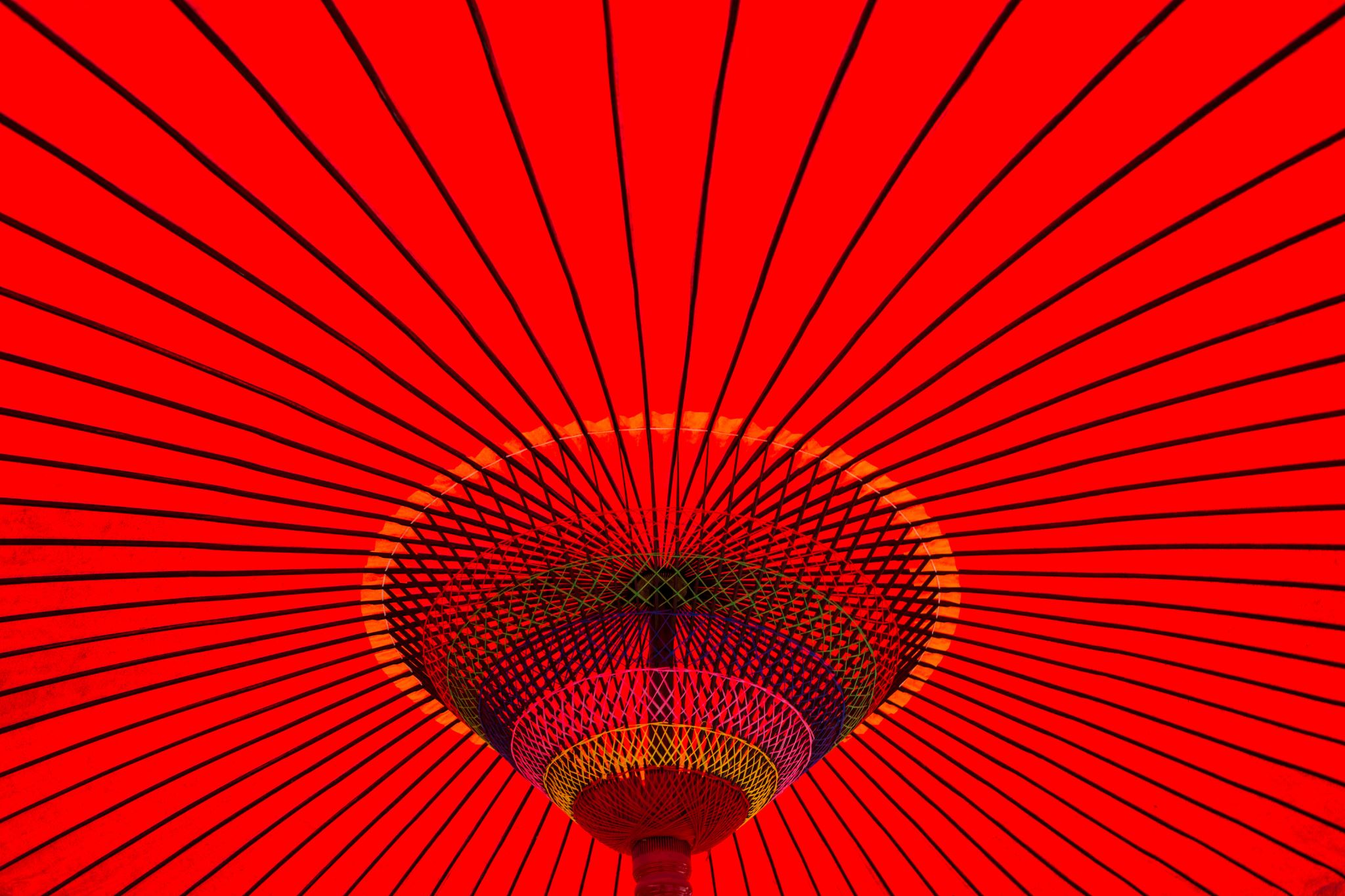 Images
Contents
Drawing functions – co-ordinates, line, ellipse, point, rect, triangle, RGB & HSB colors, animation, setup & draw functions, using the mouse. 
Variables & operations, moving objects around the screen, drawing patterns using variables & operations 
Trigonometry & the unit circle, drawing spirals
Contents
Conditions & Boolean operations. Inside & outside of boxes and circles 
Drawing with loops. Patterns in shapes and colors 
Arrays, min, max, average, iteration and graphing data 
Loading CSV files, using an ArrayList
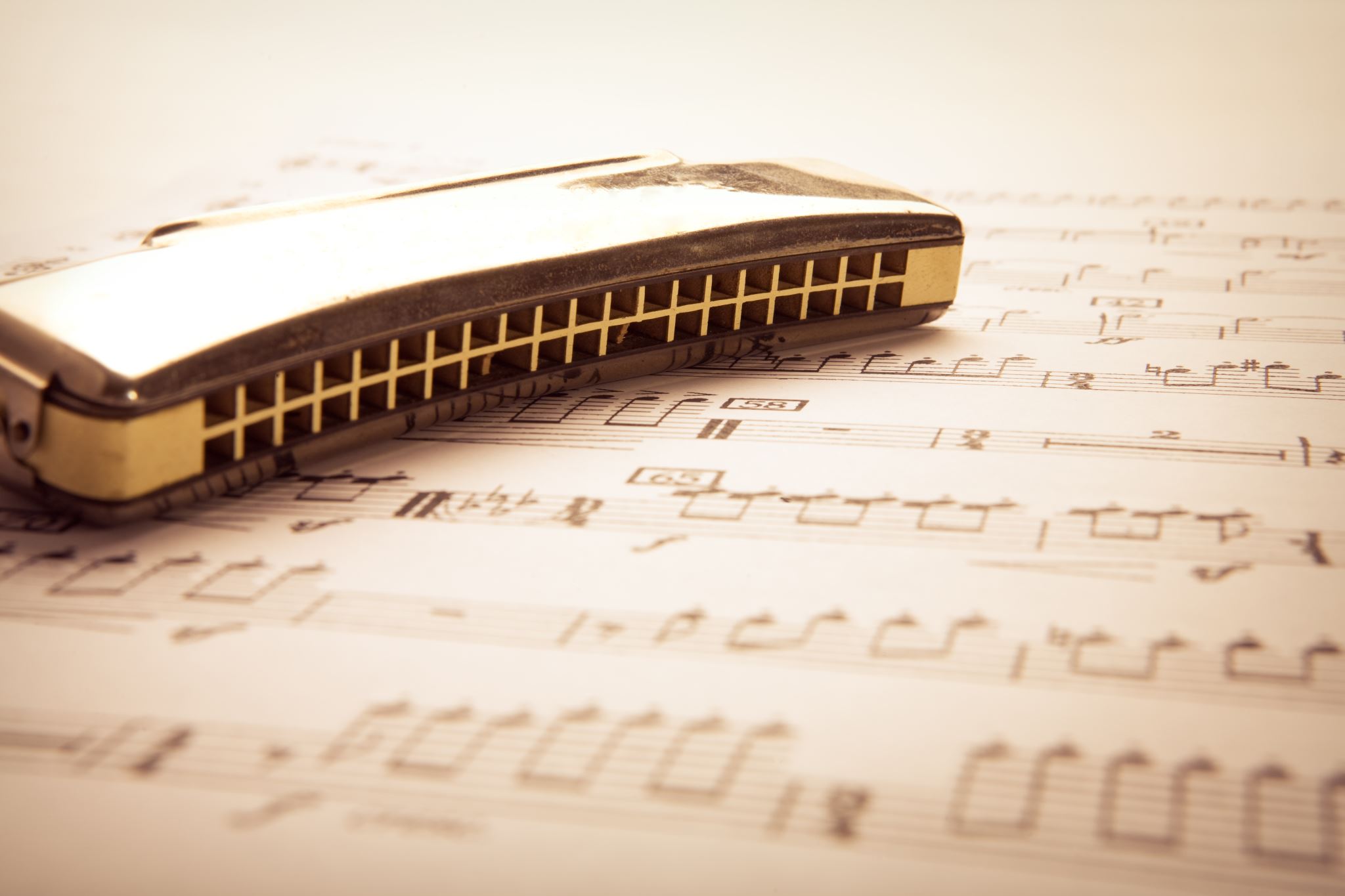 Audio
Contents
Audio, time domain, frequency domain, average amplitude. Mapping audio to colors and shapes.
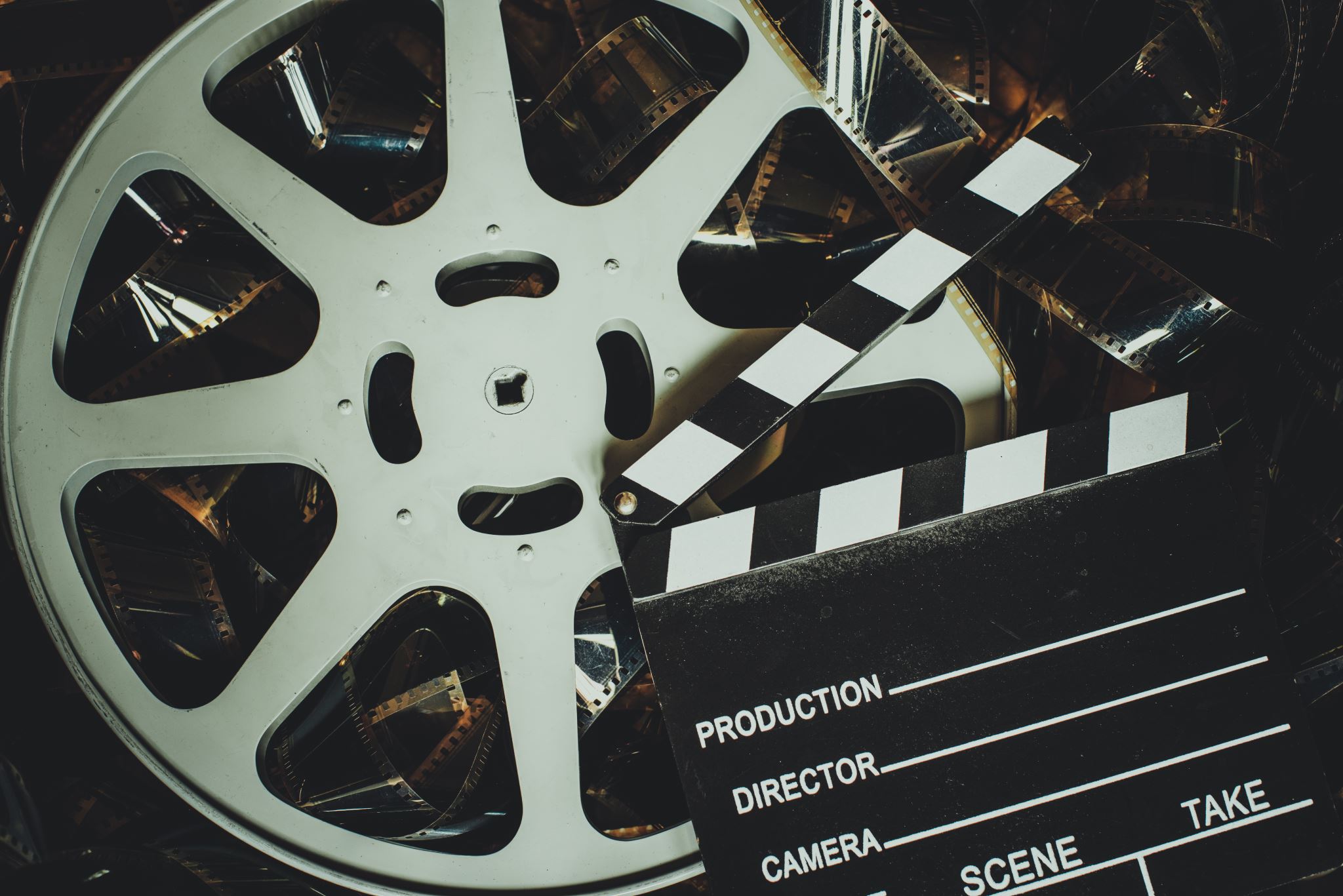 Video
Contents
Particle Systems – Classes, snow, fireworks 
Cellular automata. The Game of Life
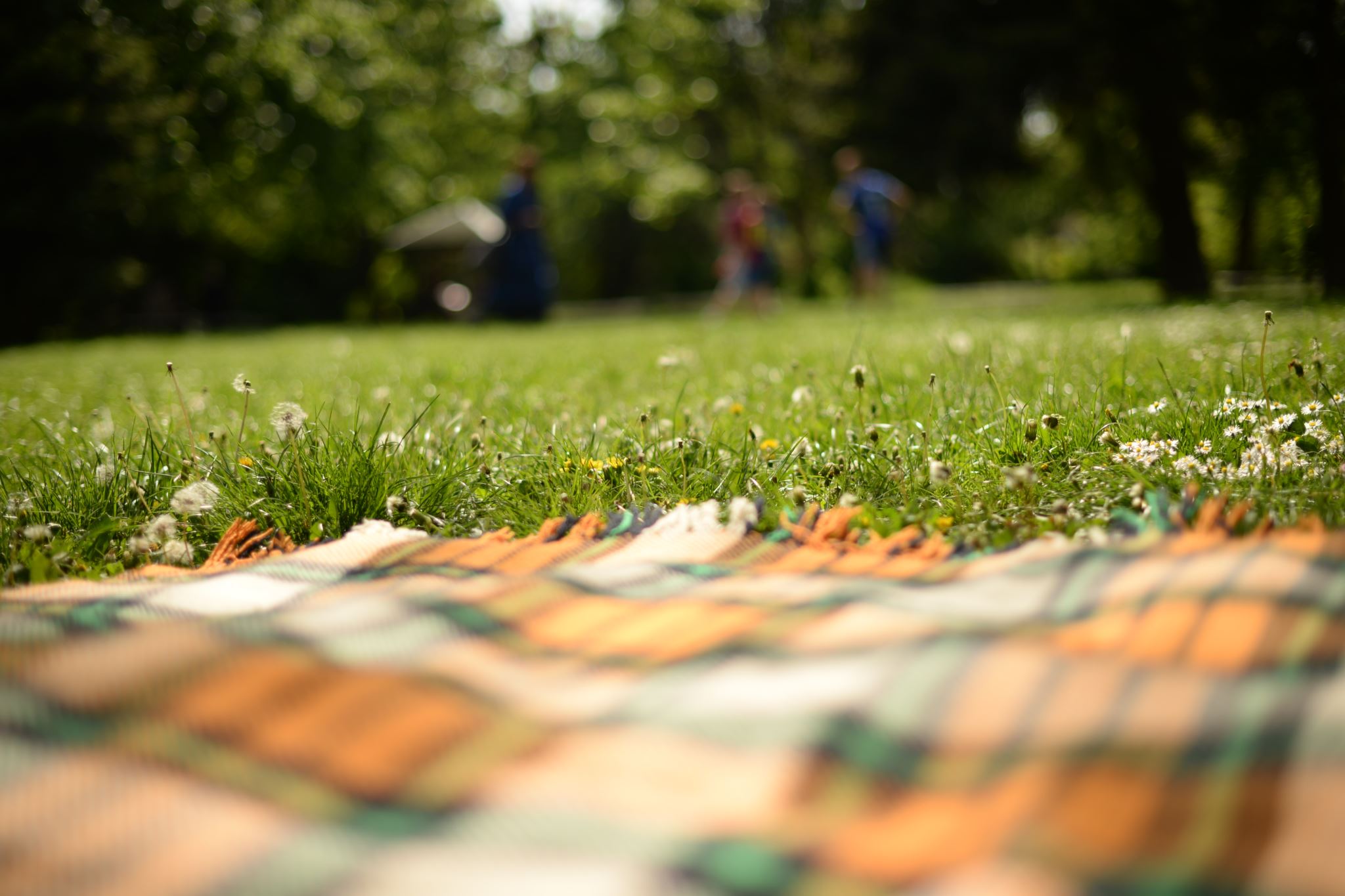 Aesthetics
Aesthetics
Aesthetics is concerned with the nature of beauty, art, and taste. 
It explores how people perceive, experience, and evaluate visual, auditory, and conceptual elements in the world around them. 
Aesthetics is not just about what is "beautiful" but also about how things evoke emotions, meanings, and cultural significance.
b
a
Aesthetics
c
Let’s look at the Golden Ratio:

It is also called phi or , and arises when a line is divided into two parts such that the ratio of the whole line to the longer segment is the same as the ratio of the longer segment to the shorter segment.
b
a
Aesthetics
c
Aesthetics
c
Aesthetics
c
a
Aesthetics
c
a
b
Aesthetics
c
a
a
b
Aesthetics
c
a
So, the ratio:
C/A = A/B
a
b
b
a
Aesthetics
c
And the Golden Ratio is:
1.6180339887…

For simplicity let’s call it:
1.618
Aesthetics
So, the ratios:
C/A = A/B
c
a
b
Aesthetics
So, the ratios:
1.618/1 = 1/0.618
1.618
1
0.618
Aesthetics
Aesthetics
If we make this a square…
Aesthetics
And make this a rectangle
If we make this a square…
Aesthetics
This rectangle
has the
Golden Ratio
Aesthetics
And if we take
a square
out of this
Aesthetics
We get another
Golden 
Ratio
Aesthetics
Aesthetics
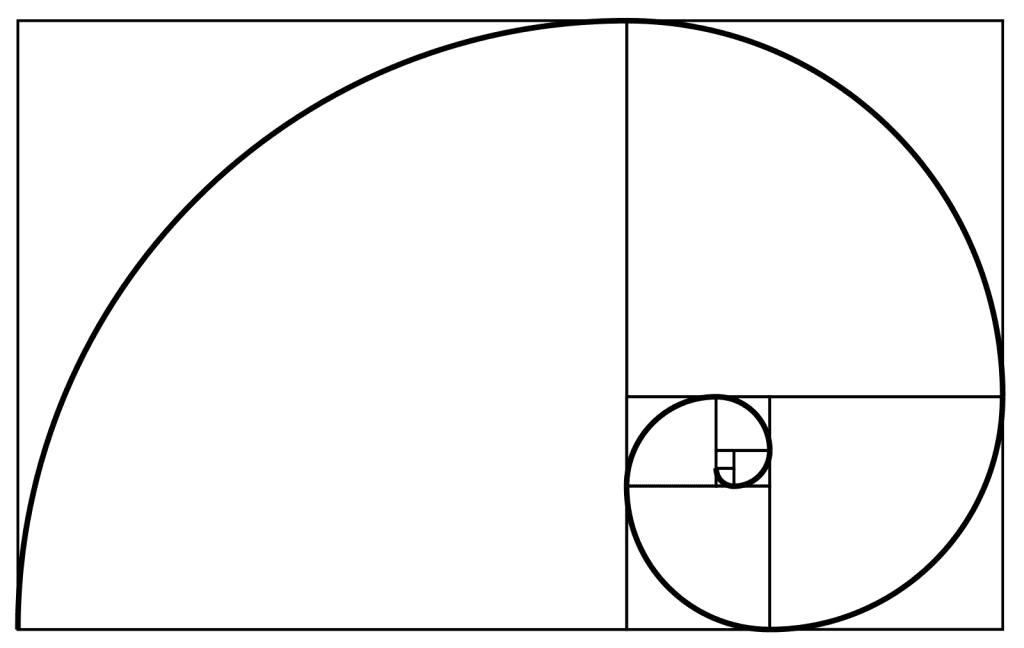 Aesthetics
The Golden Spiral
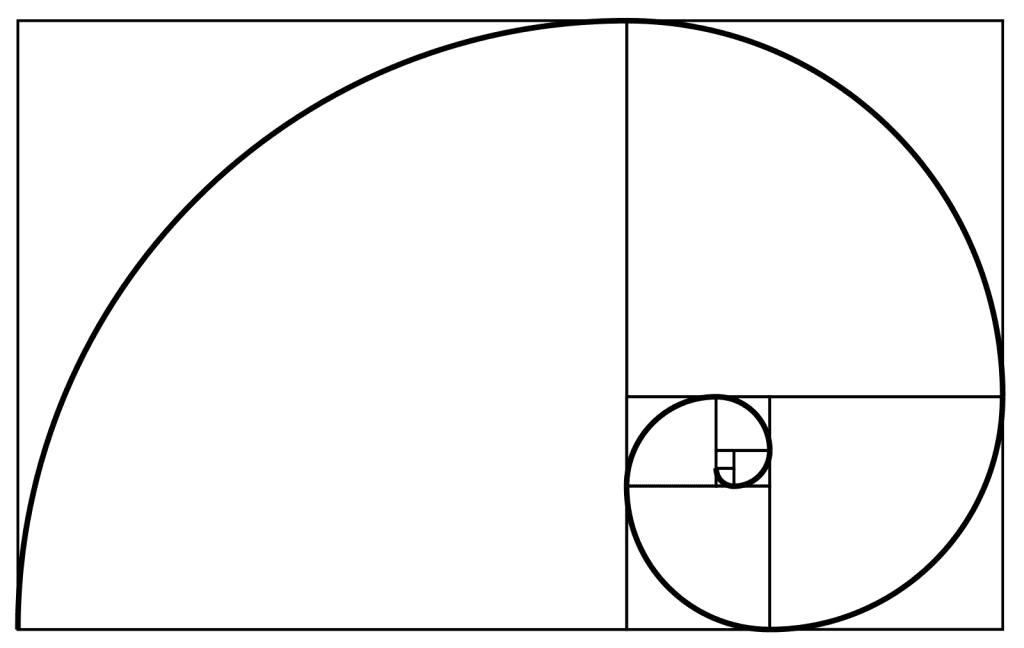 Aesthetics
The Golden Ratio is also called phi or , and represents an aesthetically pleasing proportion.

The Golden Ratio is everywhere >>>>>>>>
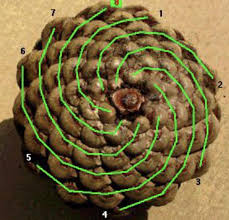 Nature: sunflower spirals, pinecones, nautilus shells
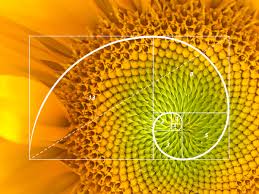 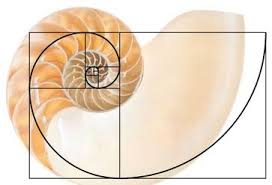 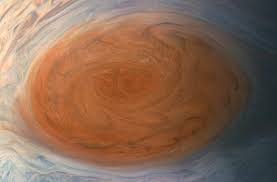 Cosmically: spiral galaxies, Jupiter’s Great Red Spot, Saturn’s Rings
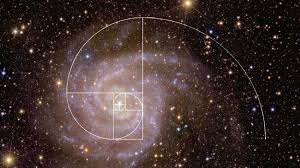 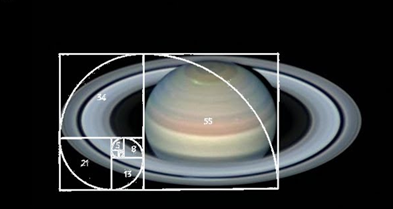 Aesthetics
Artists and Architectures are well aware of the Golden Ratio for hundreds of years, and have developed tools to help them:
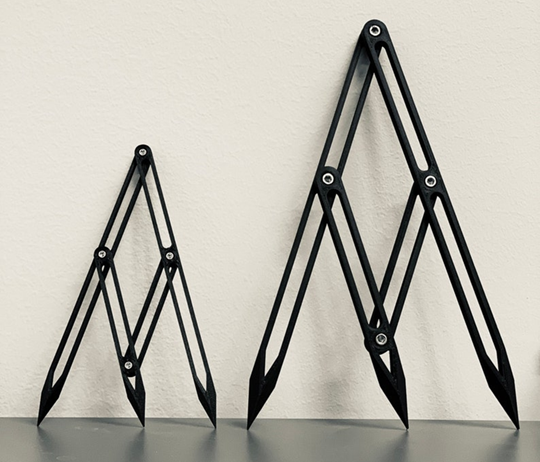 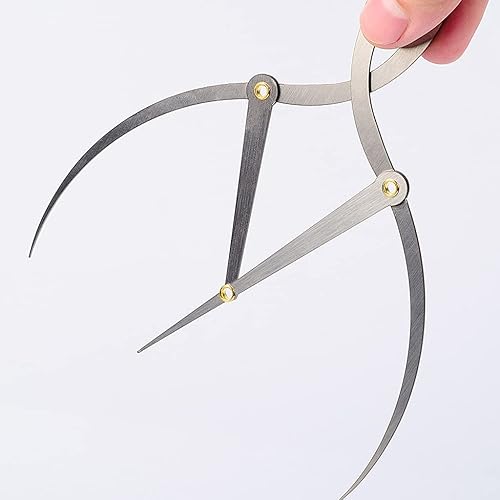 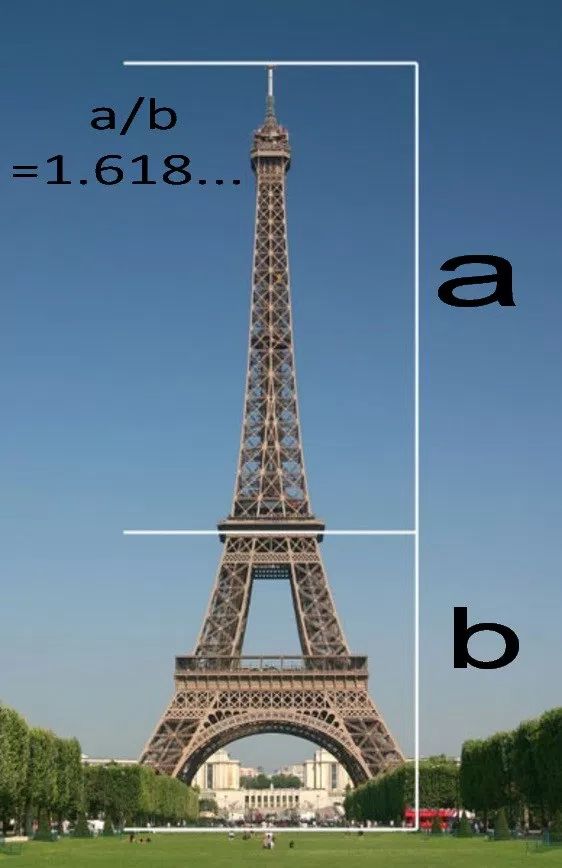 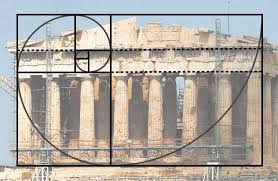 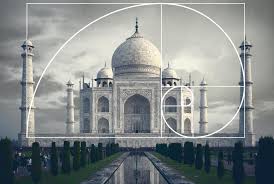 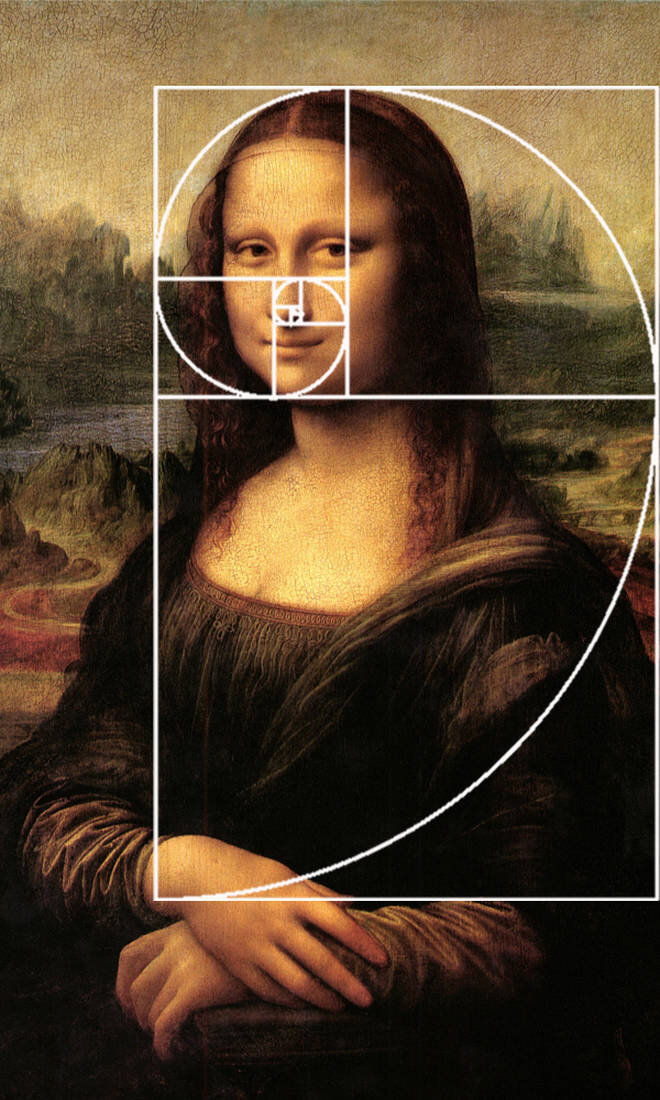 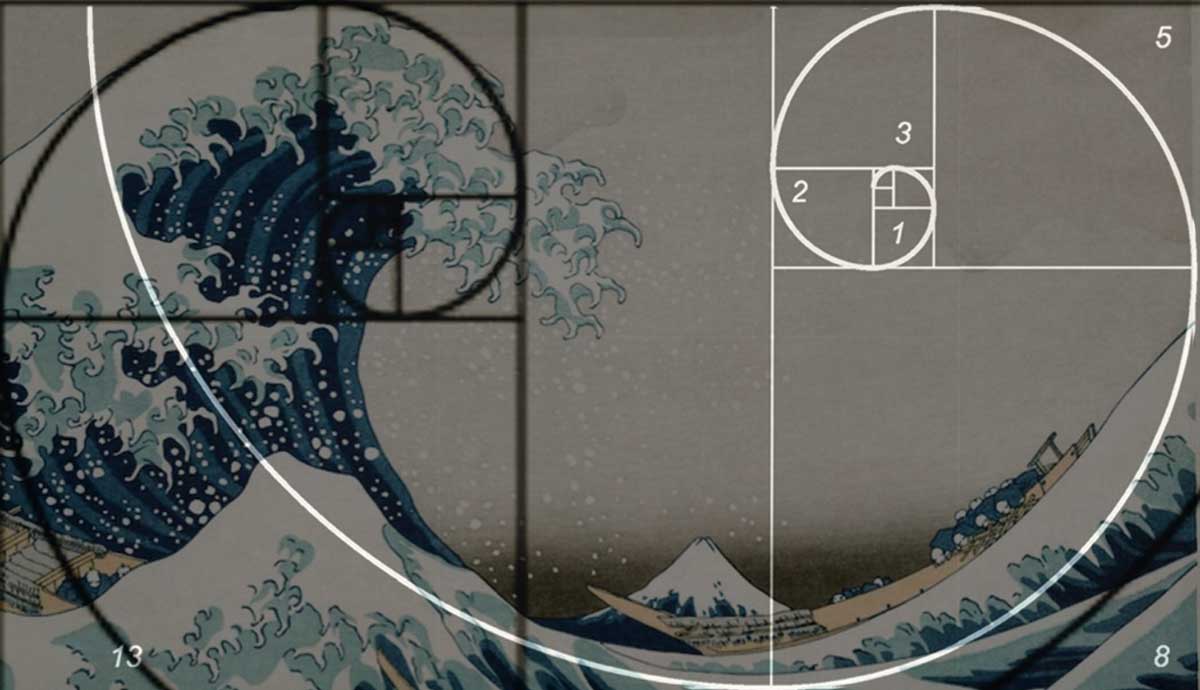 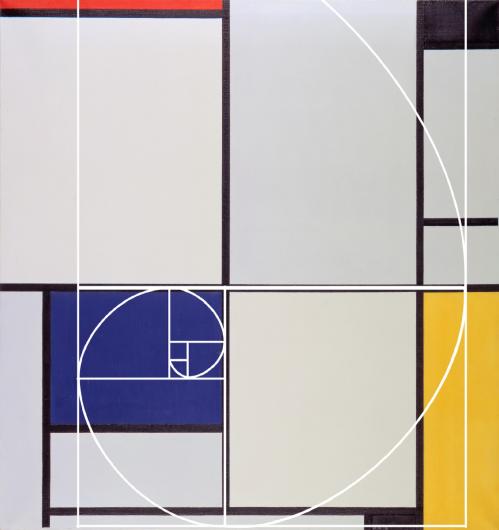 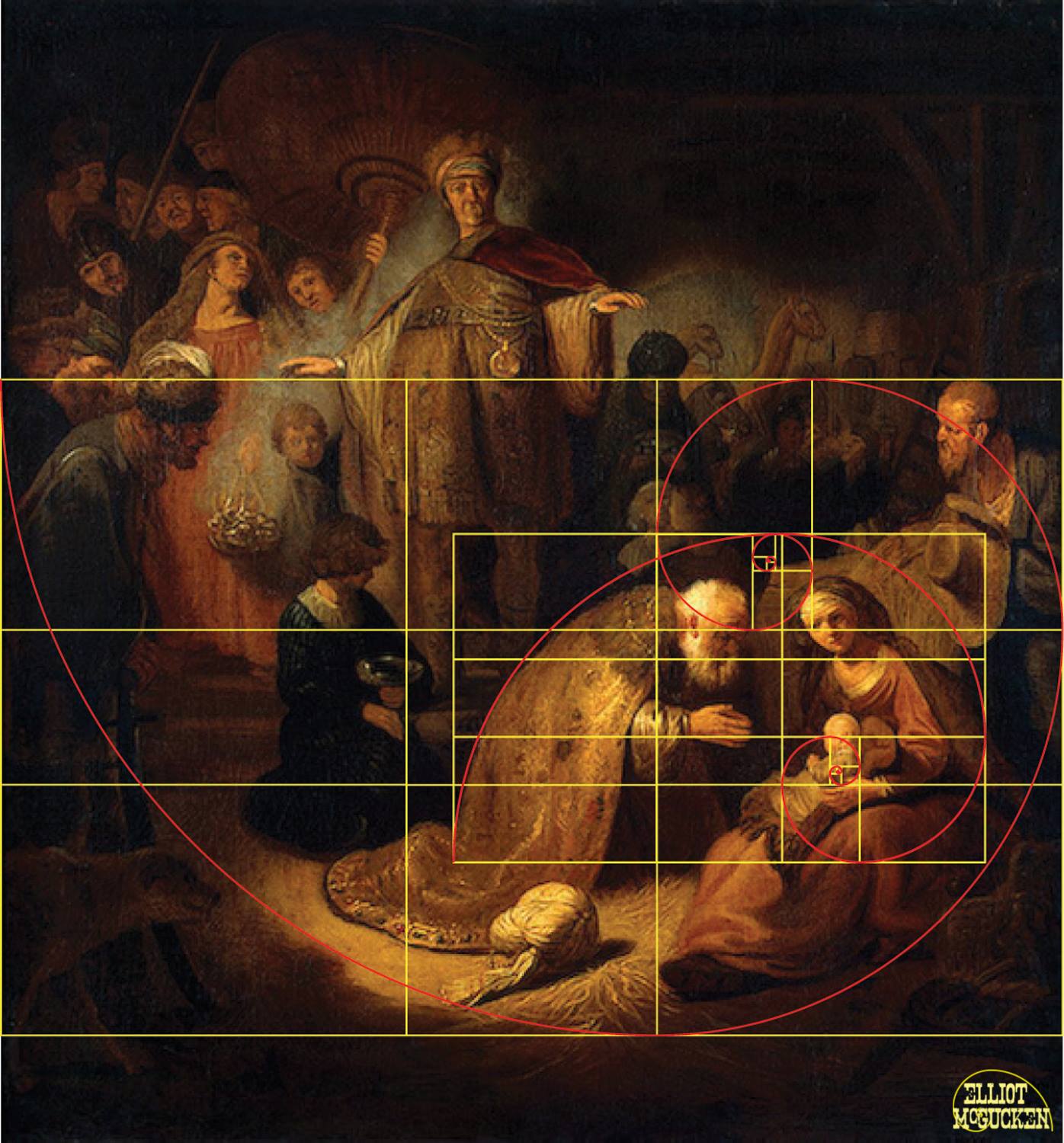 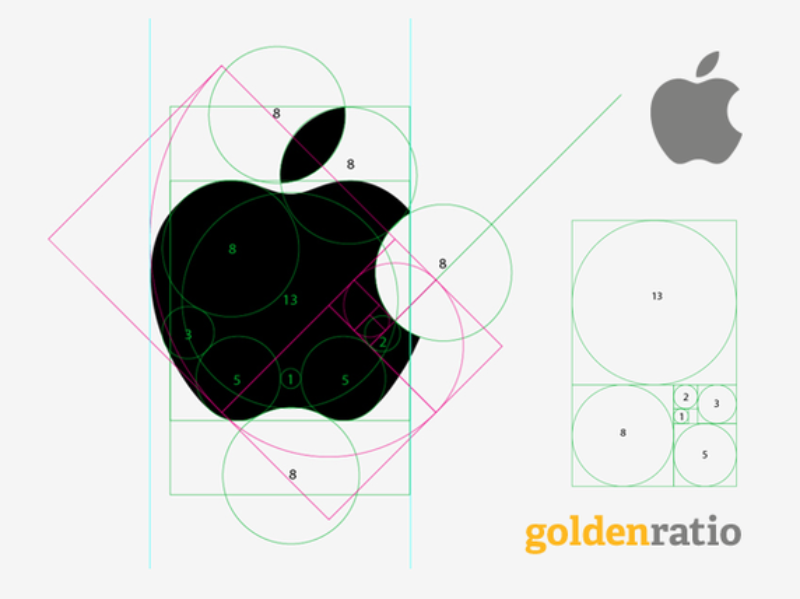 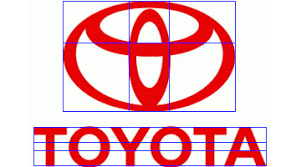 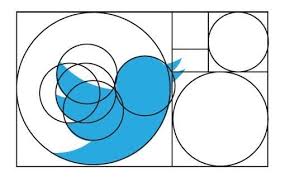 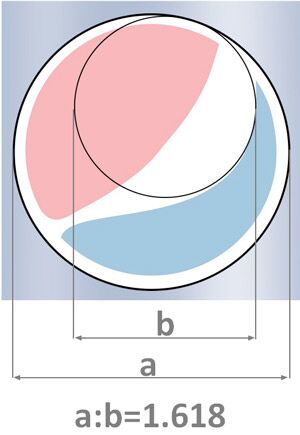 Fibonacci Sequence
The Fibonacci numbers are a series of numbers where the next number in the sequence is the sum of the previous two. It is closely related to the Golden Spiral.

The sequence starts with 1, 1,
And then it’s 2
Then 3
Then 5
Then 8
Then 13
Fibonacci Sequence
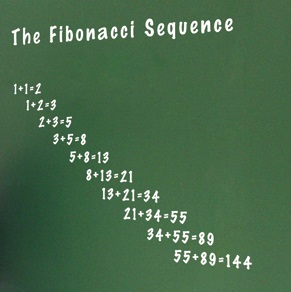 1, 1, 2, 3, 5, 8, 13, 21,
34, 55, 89, 144, 233, 
377, 610, 987, 1597, 
2584, 4181, 6765, 10946, 
17711, 28657, 46368, 
75025, 121393, 196418, 
317811,  514229, 832040,
1346269, 2178309…
Fibonacci Sequence
As the Fibonacci sequence grows, if you divide pairs of numbers in the sequence (the larger by the smaller), you will get an approximate value of the golden ratio, which is roughly 1.618.
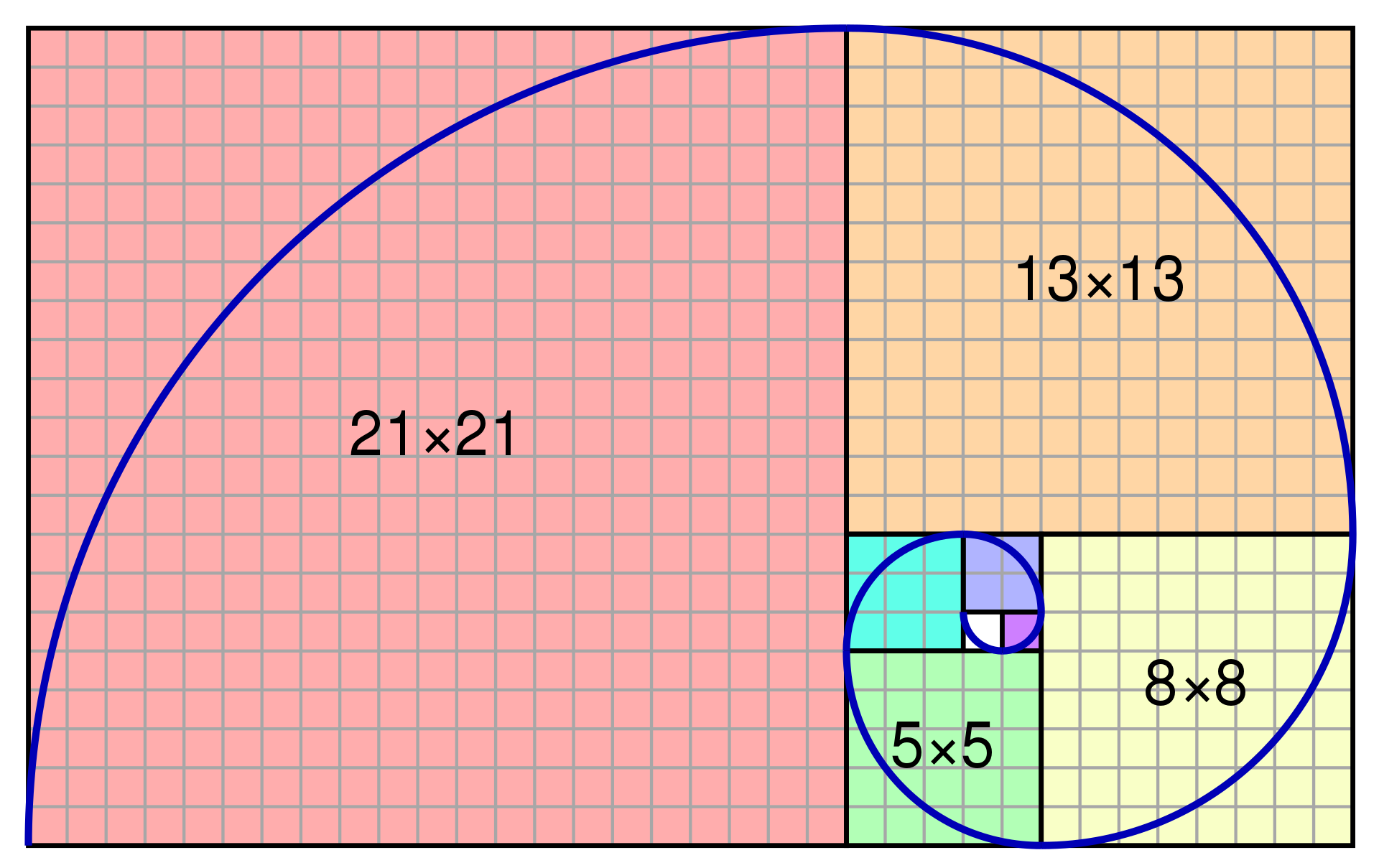 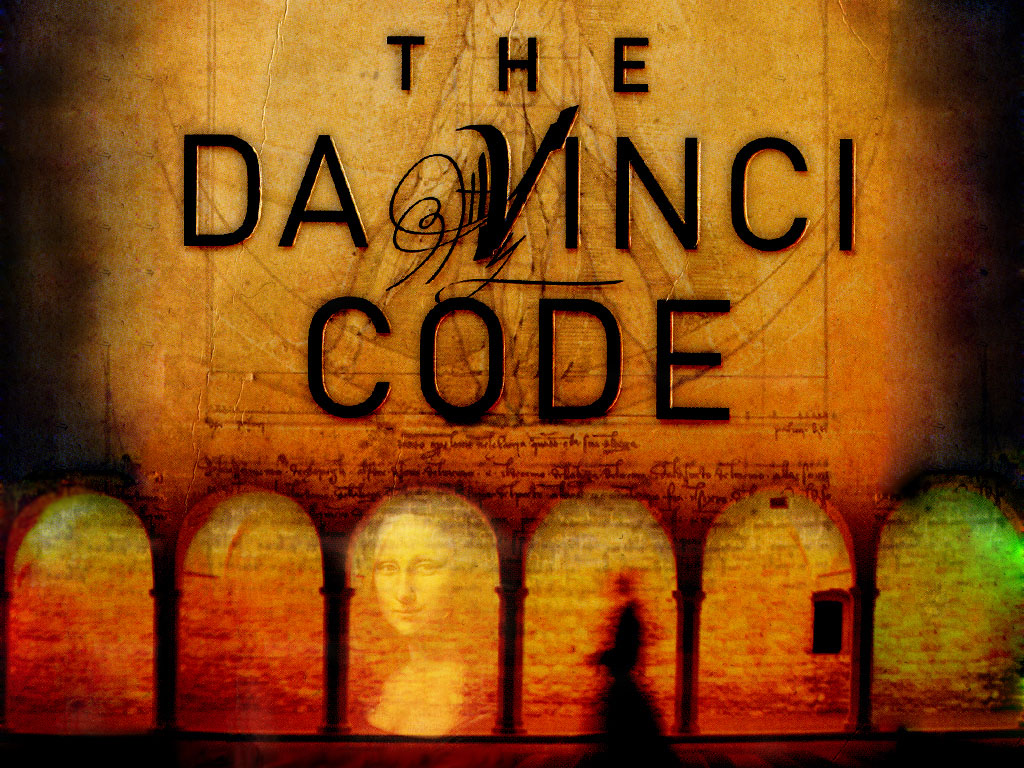 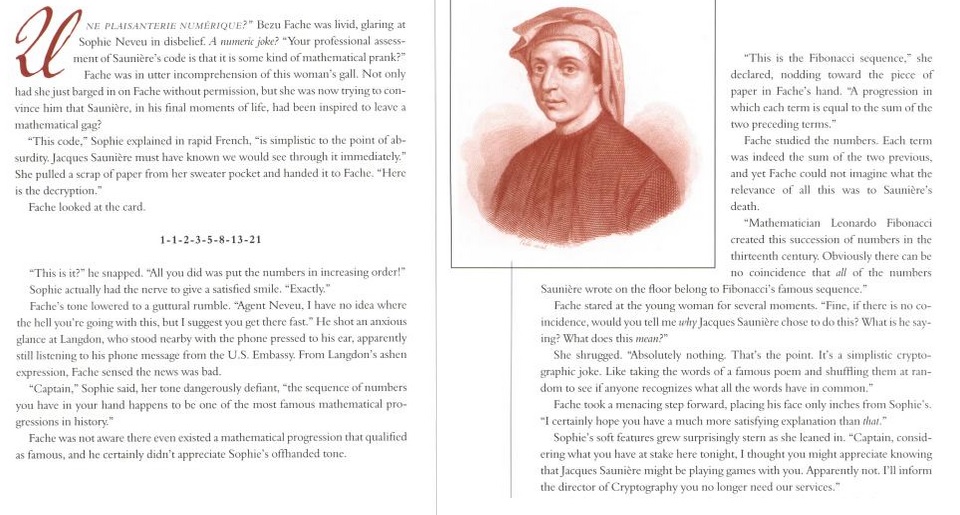 Fibonacci Numbers
Fibonacci Sequence
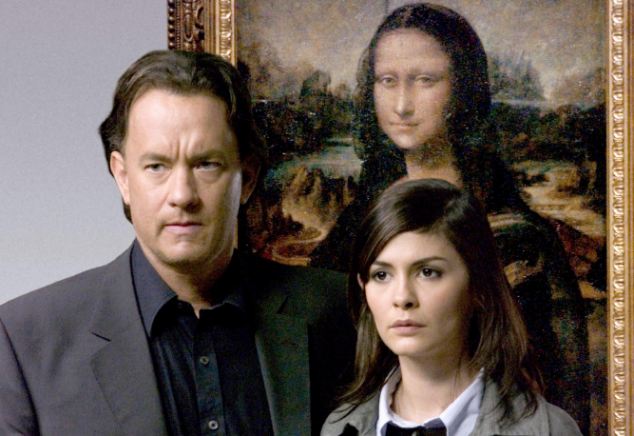 As seen in the Da Vinci Code:
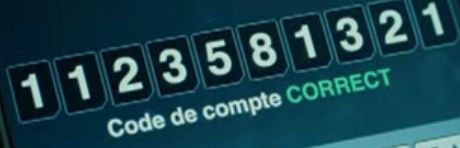 Leonardo Bonacci (aka Fibonacci)
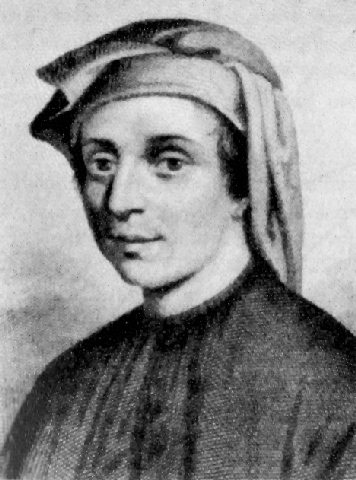 Born 1170.
Born in Pisa, Italy
Died 1250.
An Italian mathematician, considered to be "the most talented Western mathematician of the Middle Ages".
Introduced the sequence of Fibonacci numbers which he used as an example in Liber Abaci.
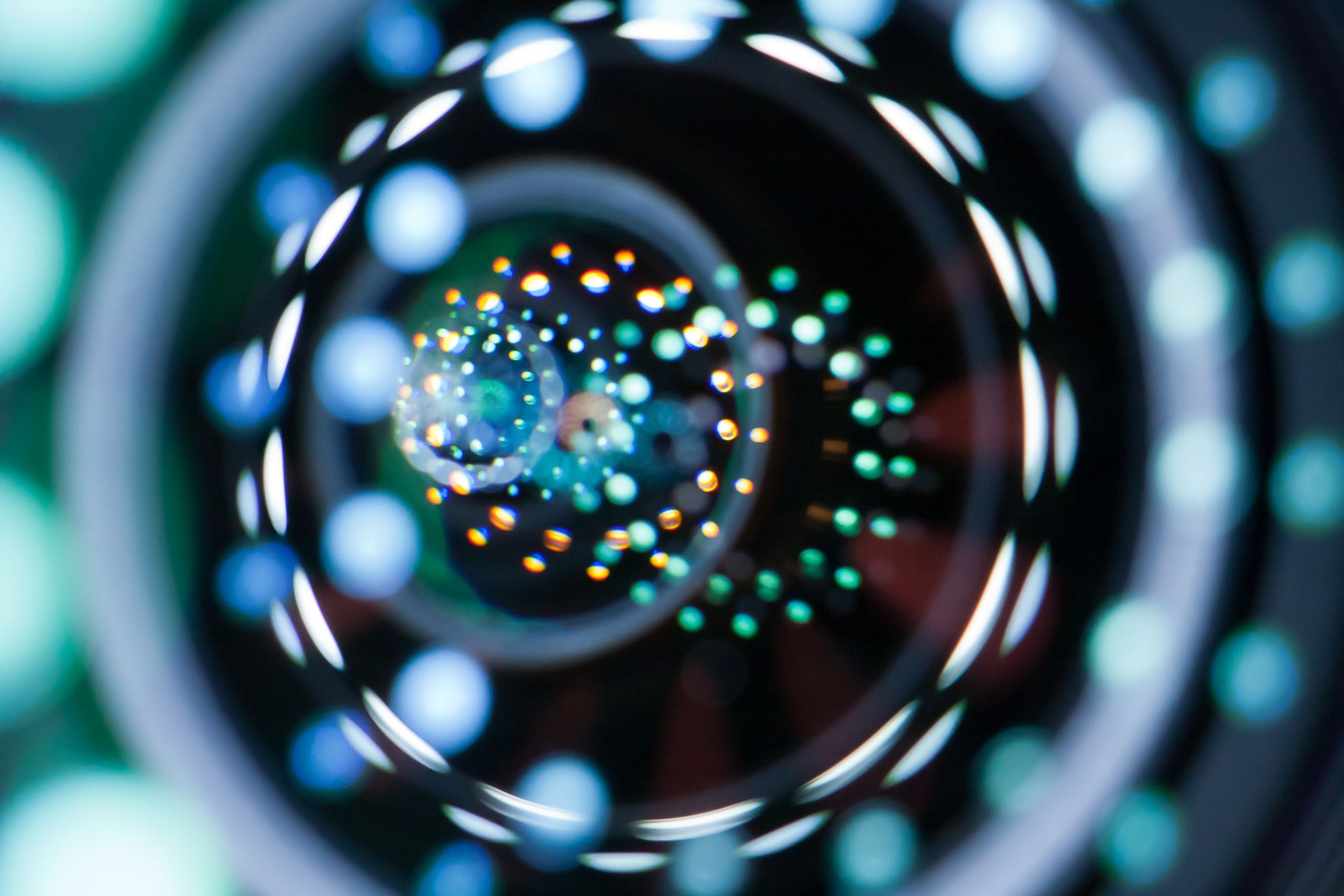 Let’s look at some code…
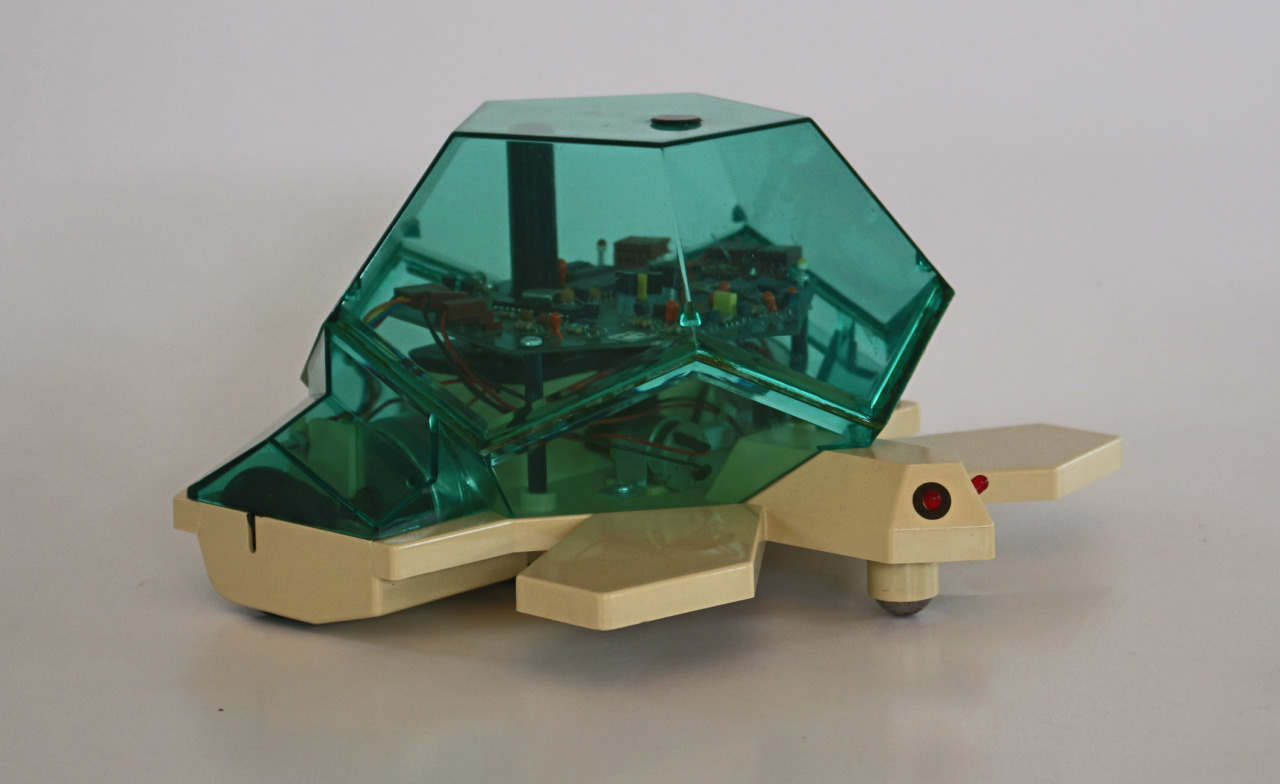 Python Code
Python has a number of ways of drawing things on the screen.
One approach is to use a drawing library called “turtle”. Which is named after a robot shaped like a turtle with a pen connected.
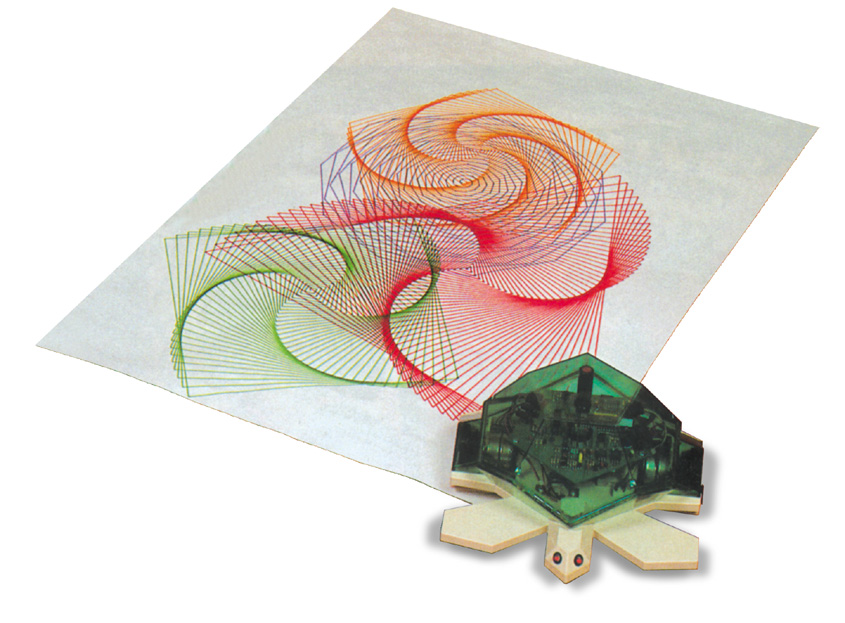 Python Code
So, we can write code to direct the turtle to move forward and do turns, and this will allow us to draw shapes.
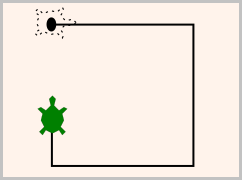 Python Code
To make Turtle work in Python we need to do the following:
import turtle

t1 = turtle.Turtle()
Python Code
The following functions are available in turtle:
Python Code
The following functions are available in turtle:
Python Code
The following functions are available in turtle:
Python Code
The following functions are available in turtle:
Python Code
The following functions are available in turtle:
#PROGRAM DrawRectangle
import turtle# Set up the turtlet = turtle.Turtle()t.pensize(3)t.color("gold")  # Set the color to gold# Draw a rectanglet.forward(162)  # Move forward by 162 unitst.right(90)     # Turn right by 90 degreest.forward(100)  # Move forward by 100 unitst.right(90)     # Turn right by 90 degreest.forward(162)  # Move forward by 162 unitst.right(90)     # Turn right by 90 degreest.forward(100)  # Move forward by 100 unitst.right(90)     # Turn right by 90 degrees
`# Close the window when clickedturtle.done()

#END.
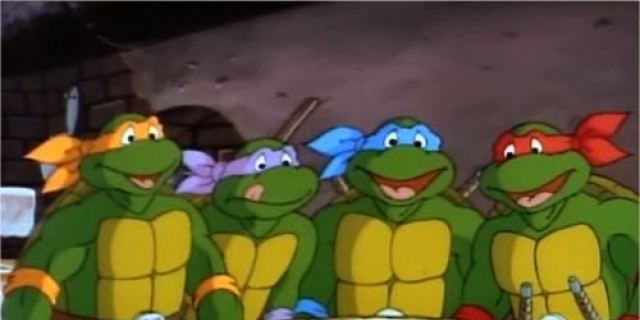 COWABUNGA